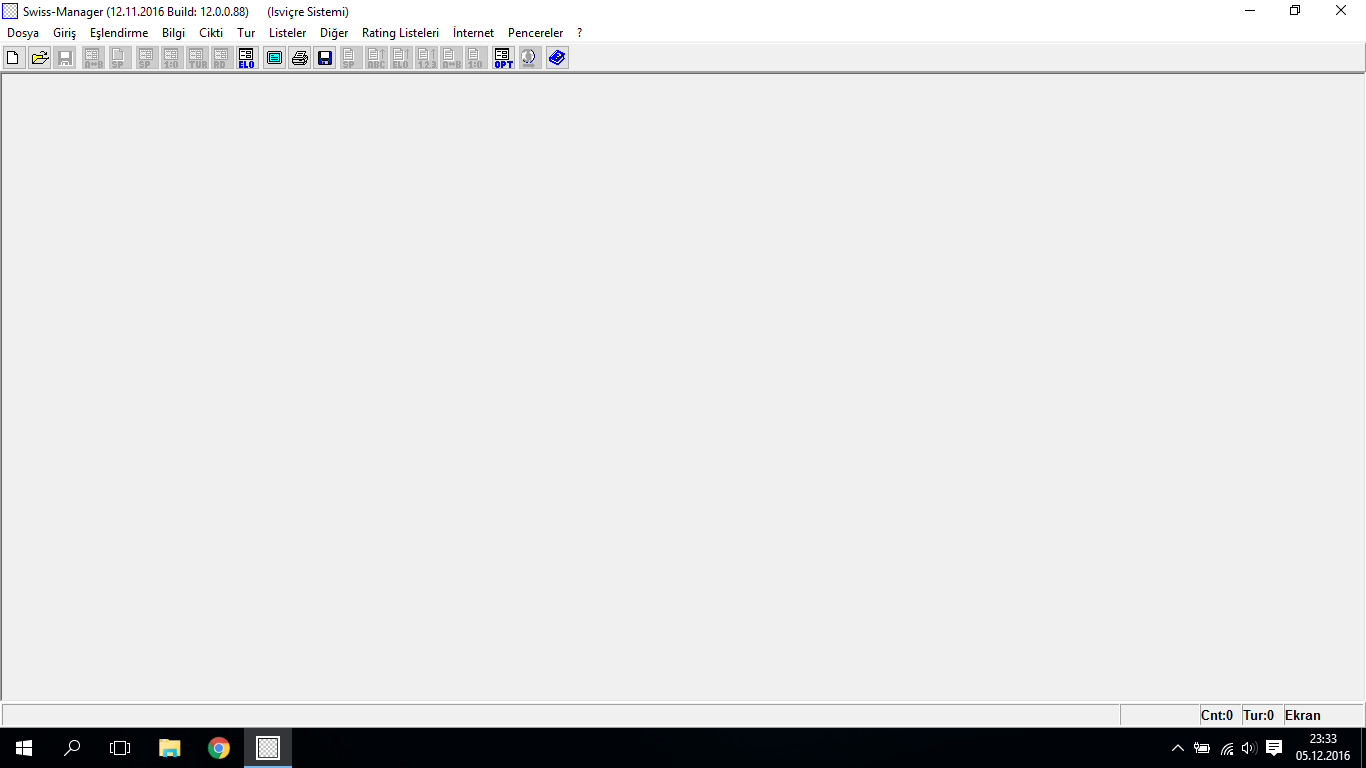 İSVİÇRE SİSTEMİ TURNUVA
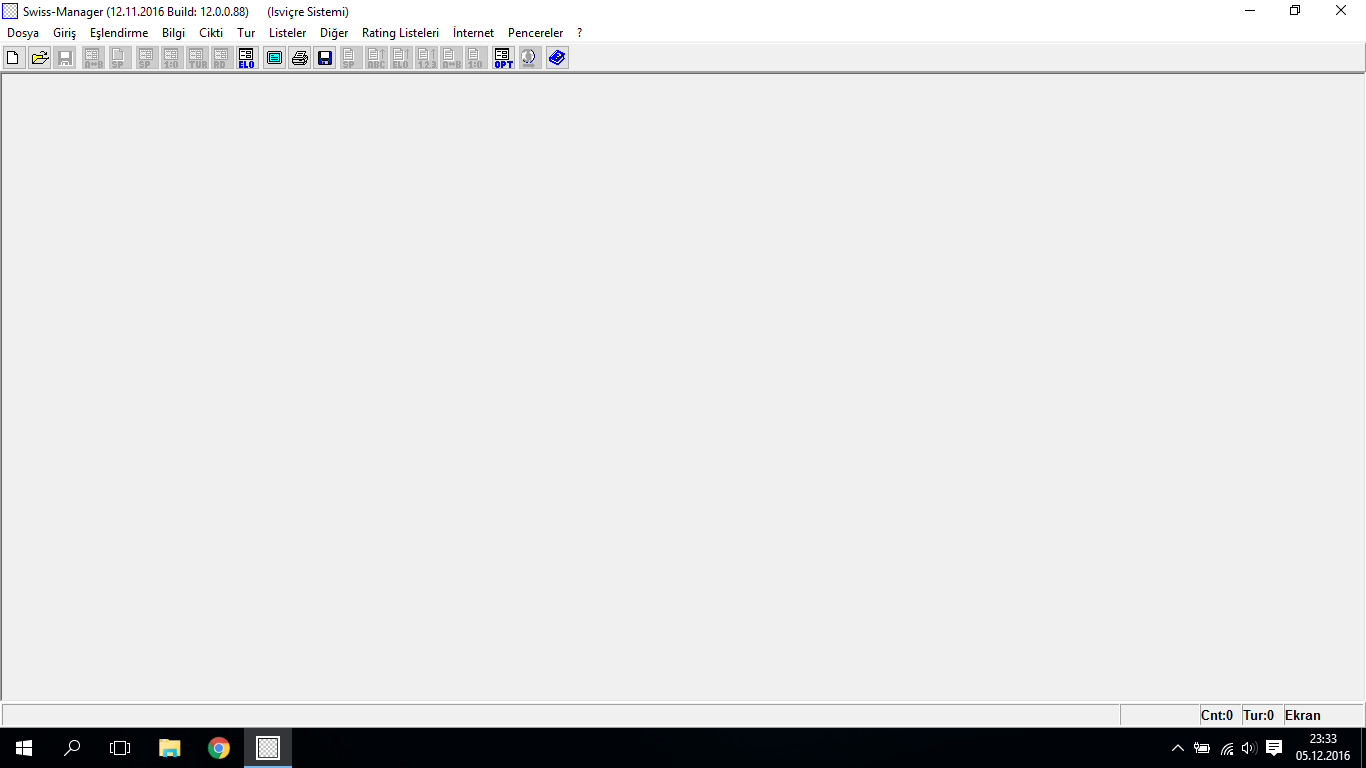 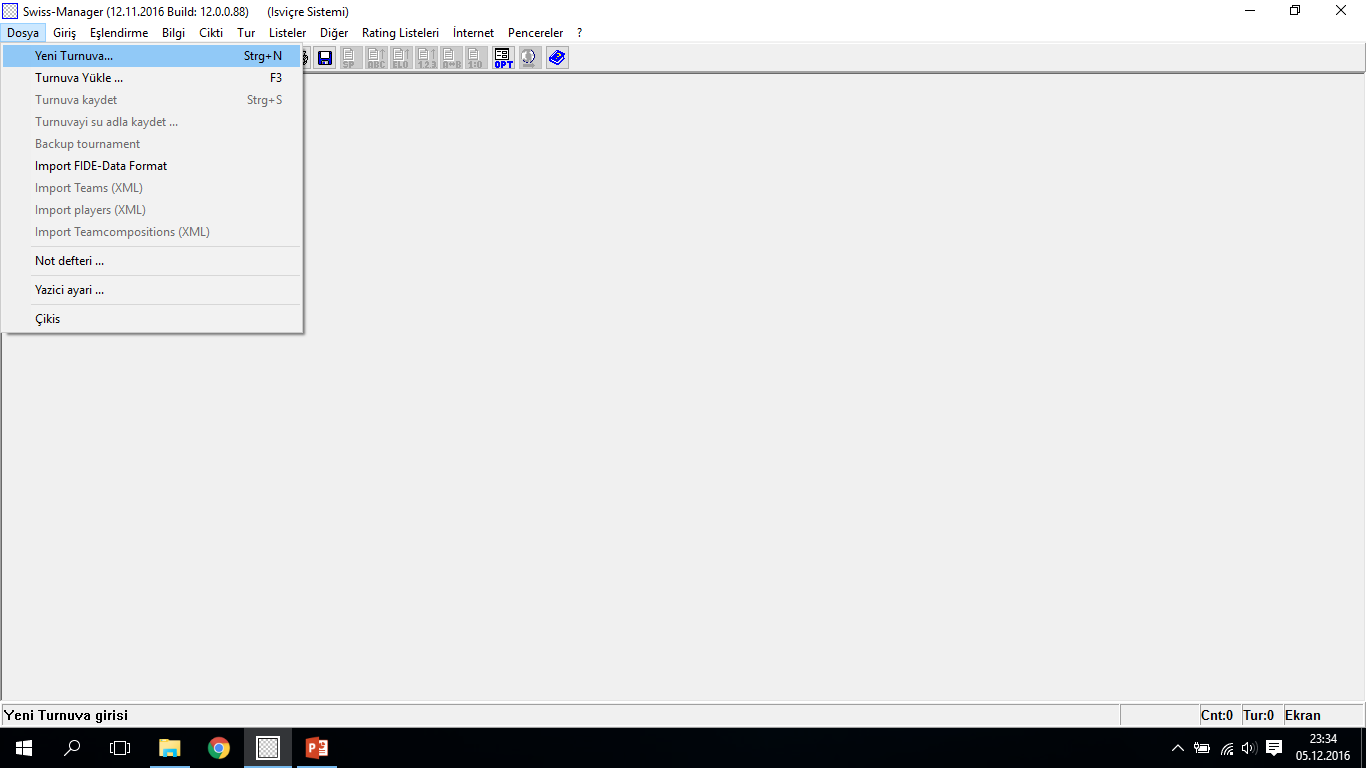 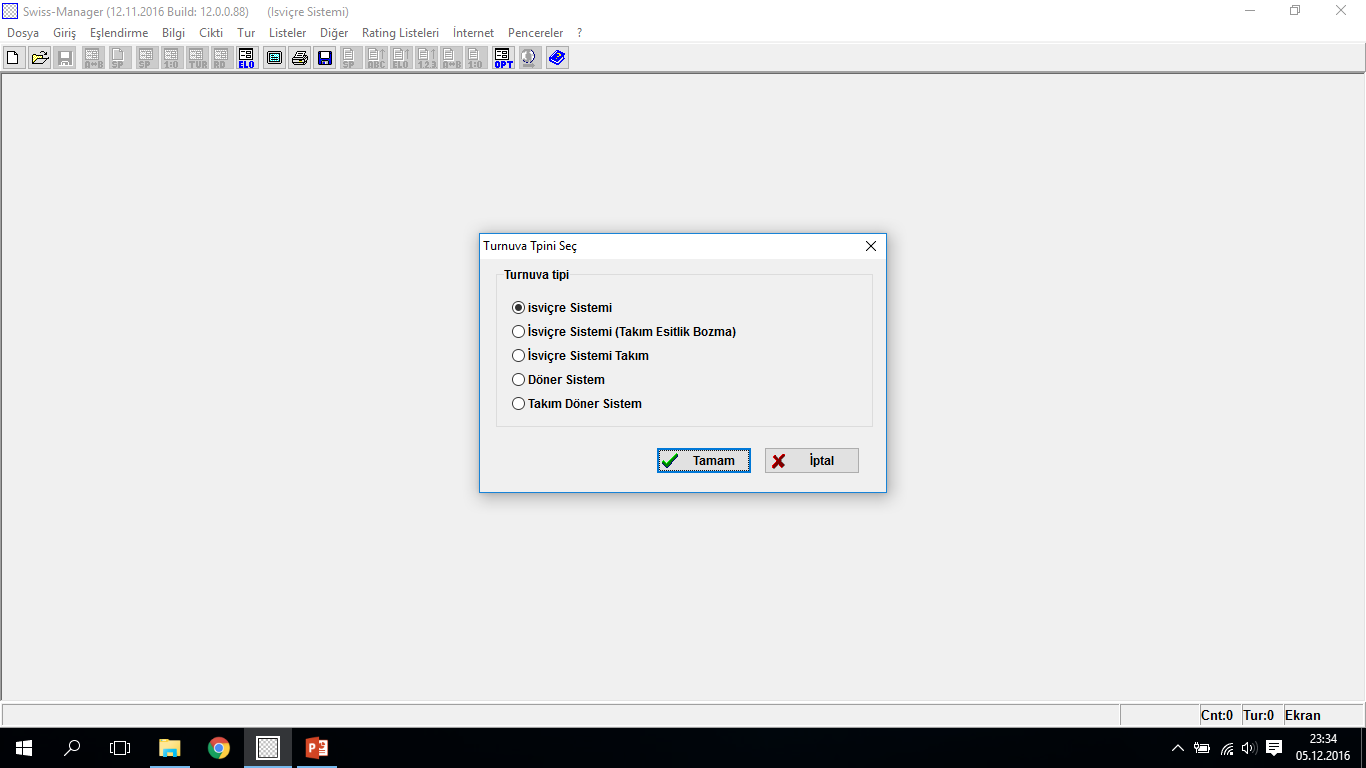 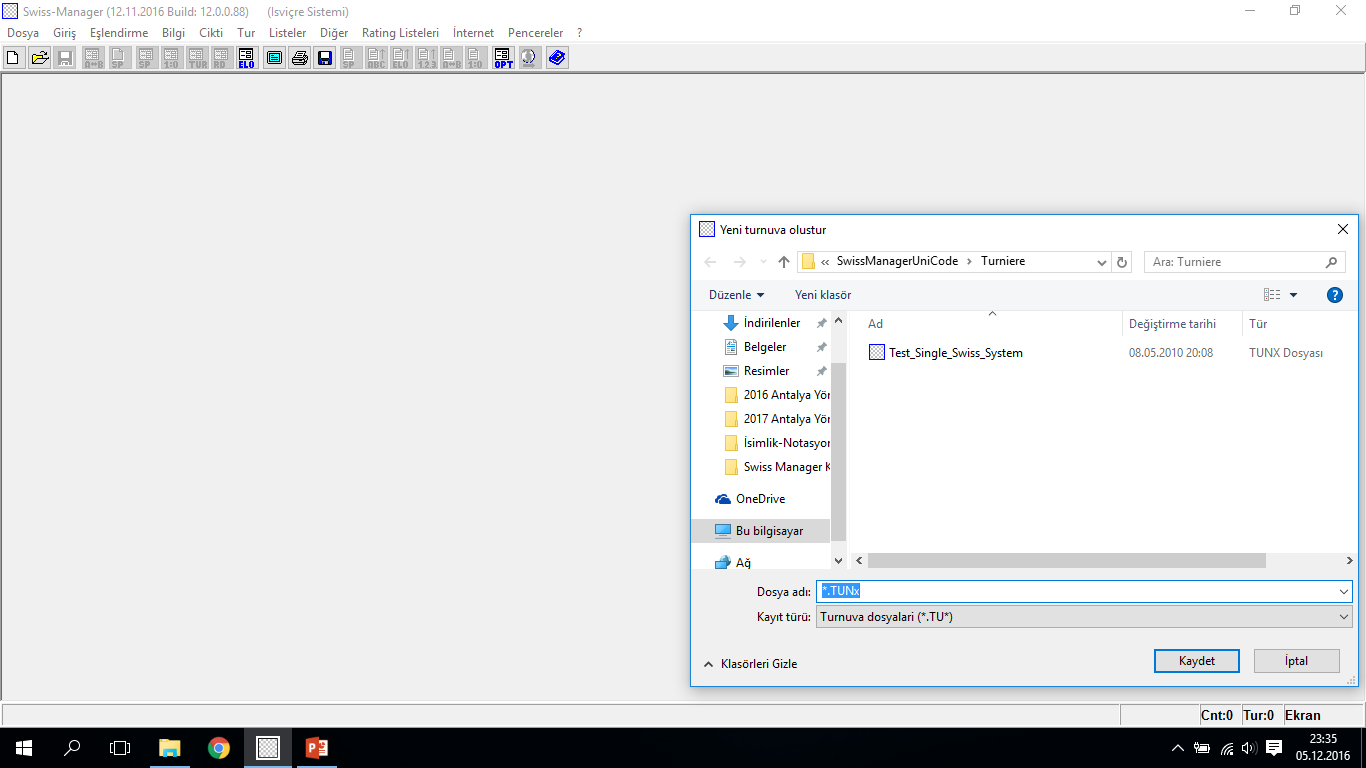 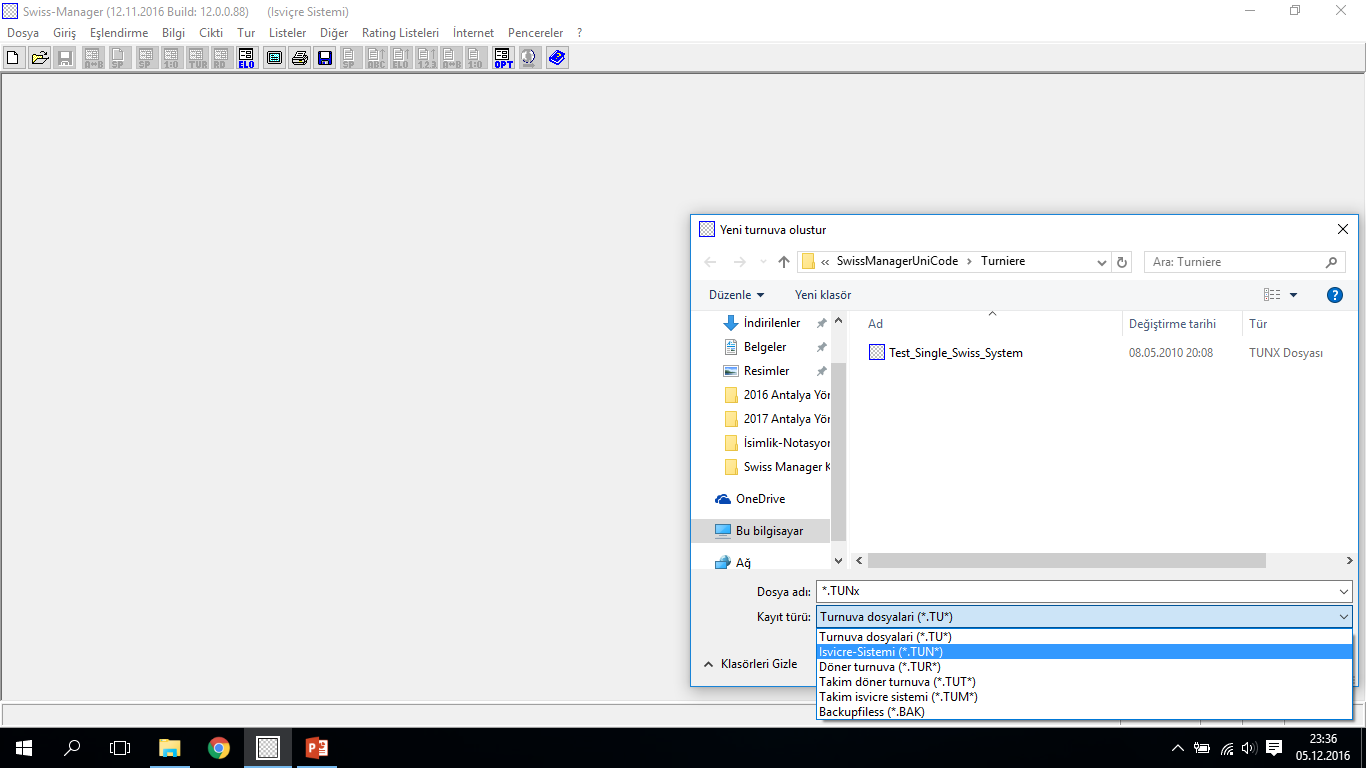 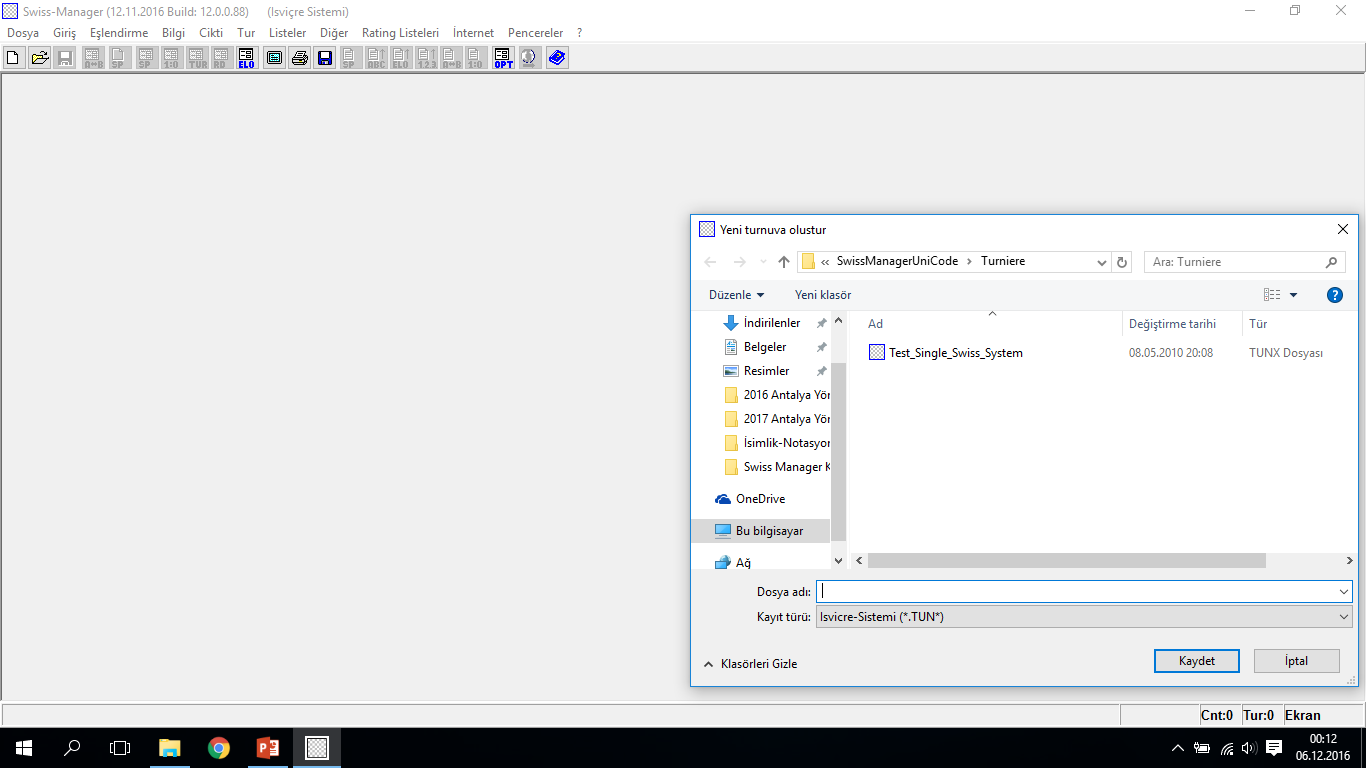 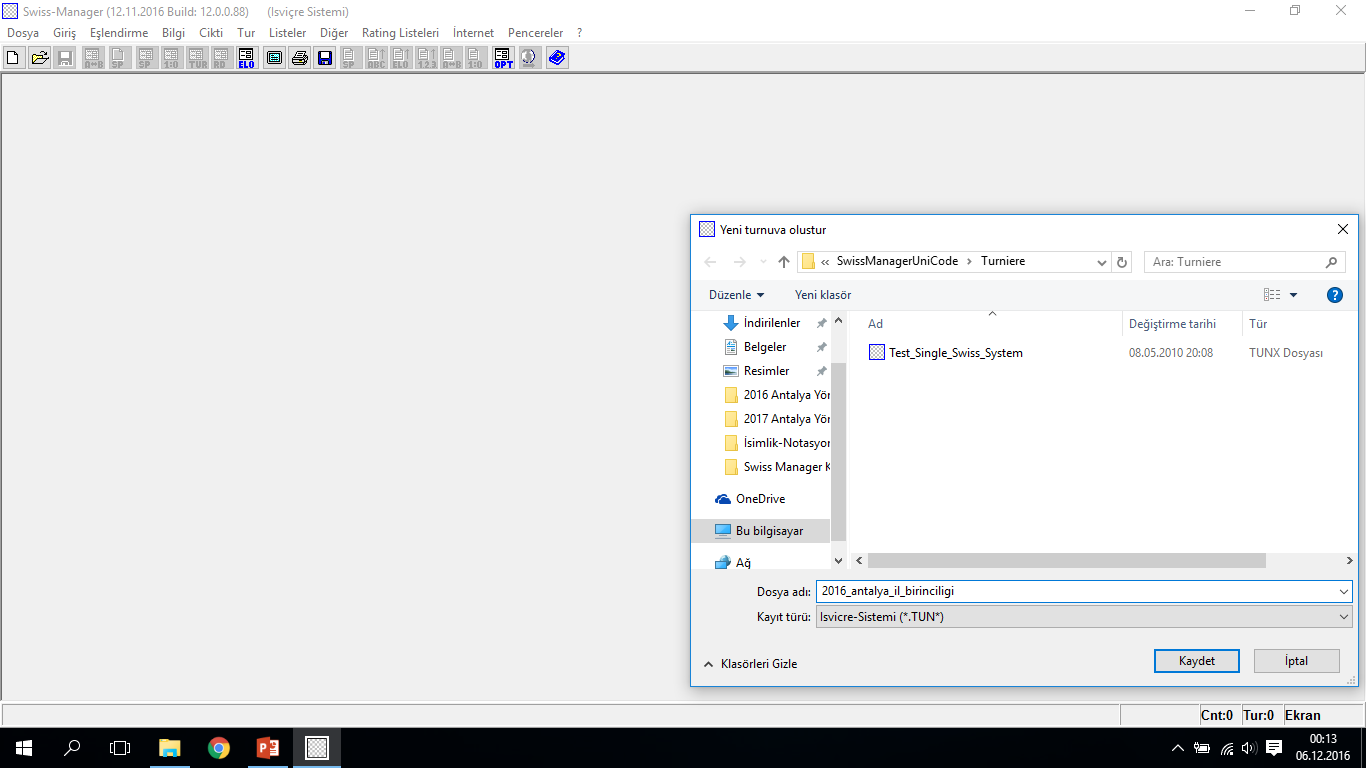 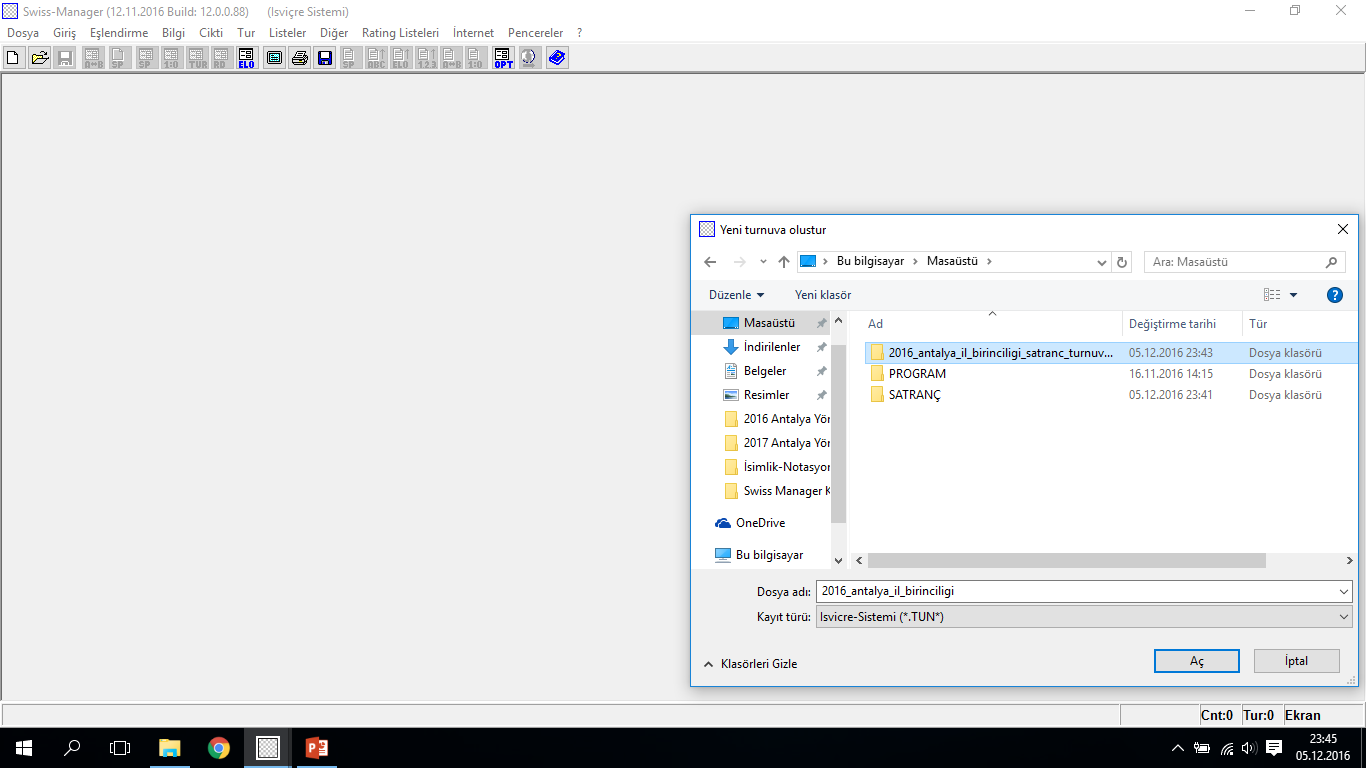 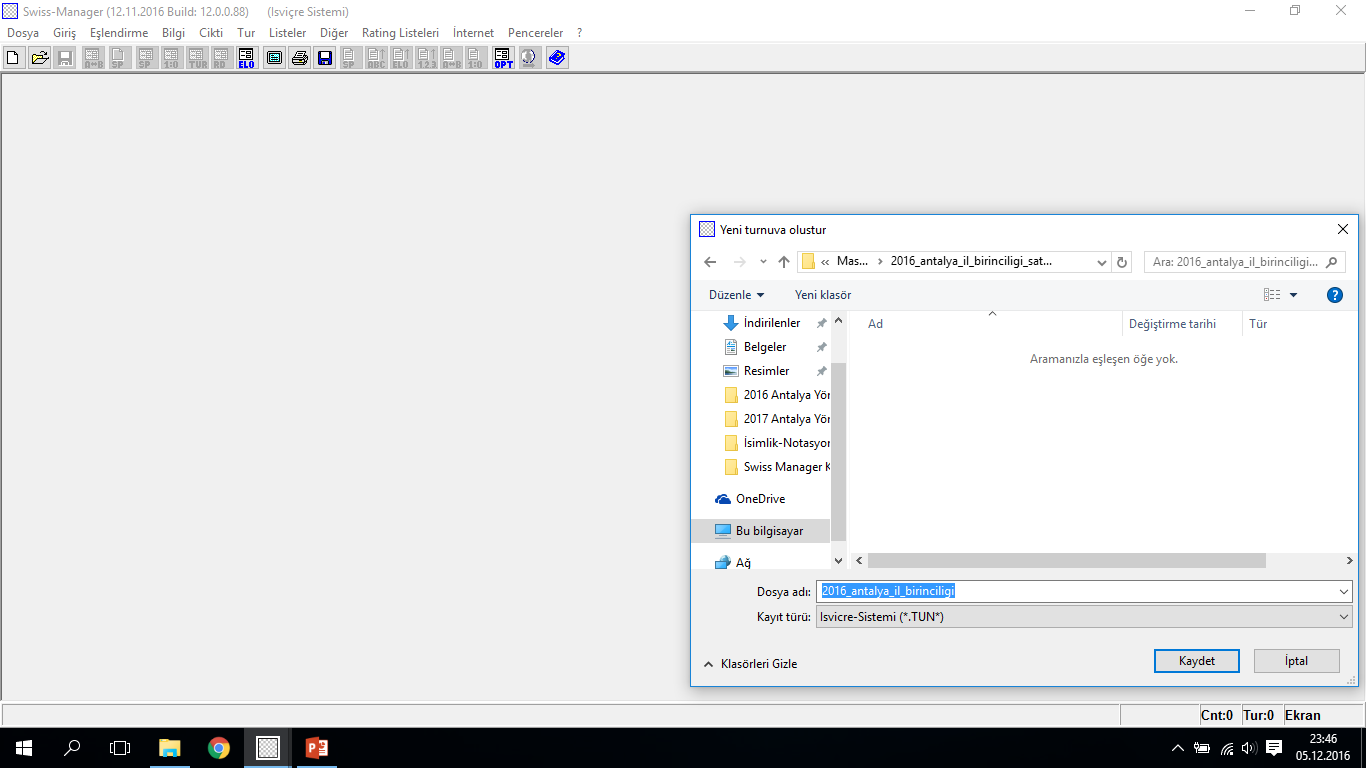 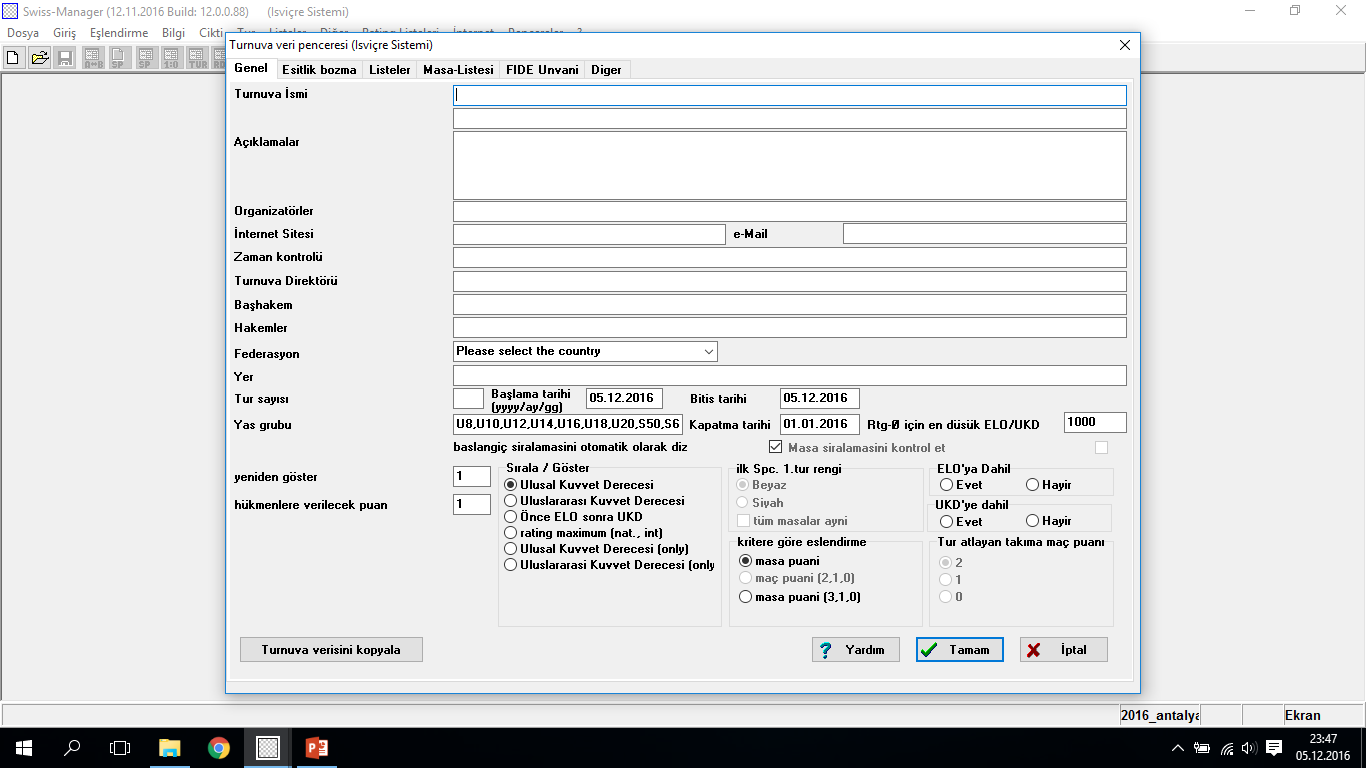 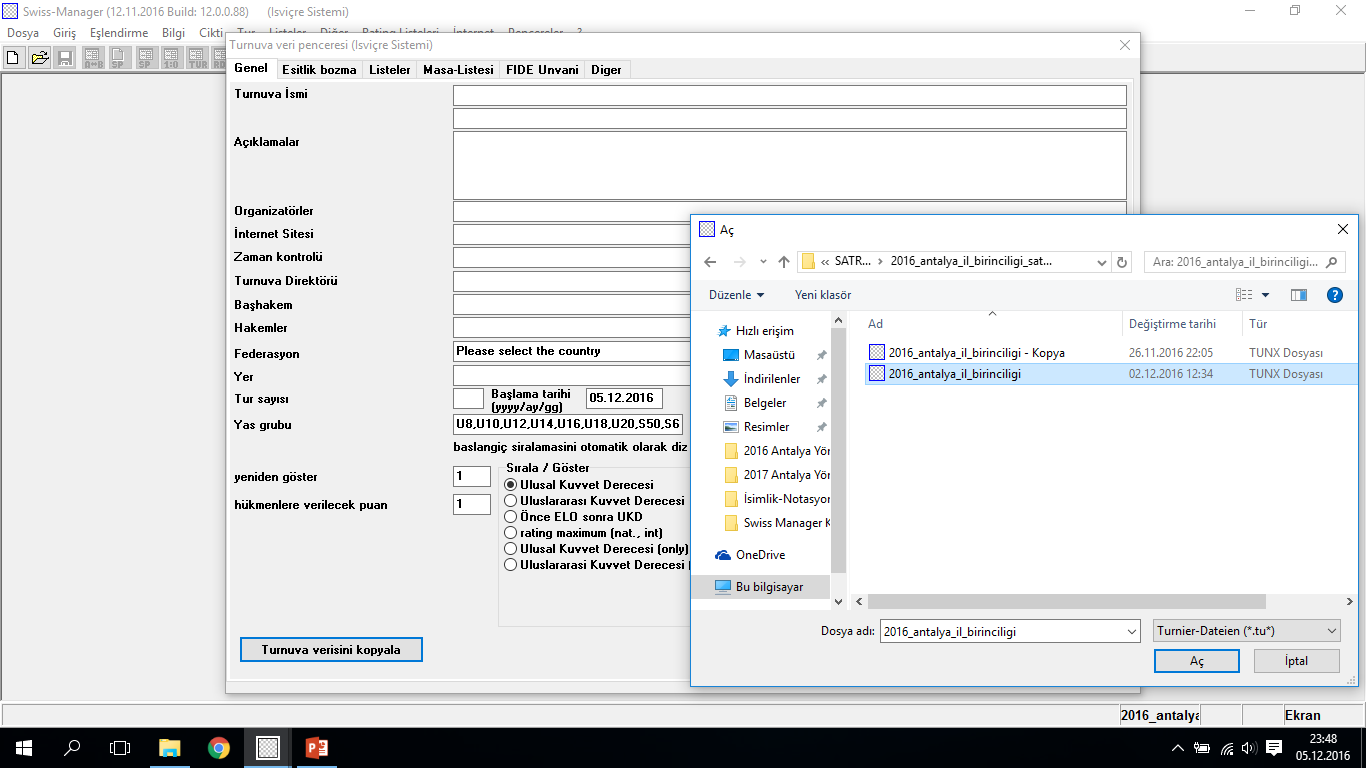 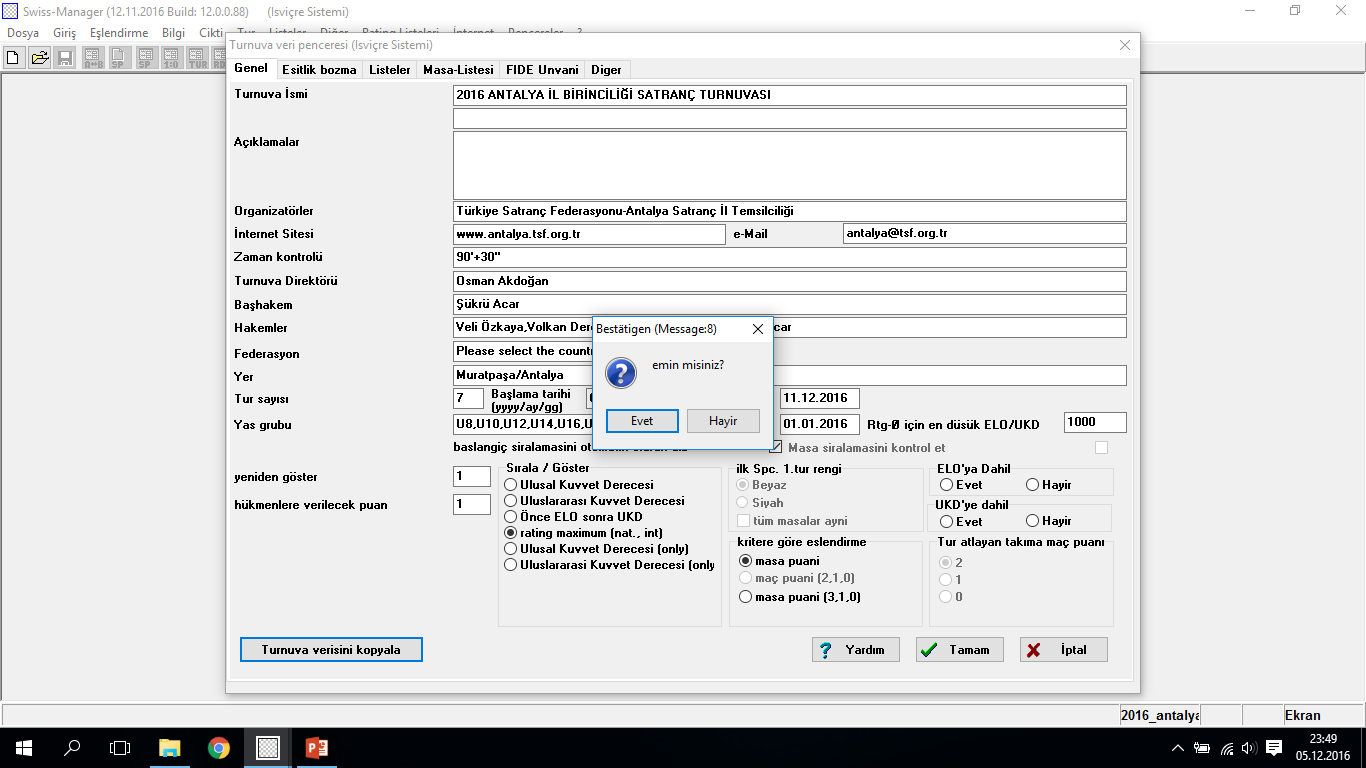 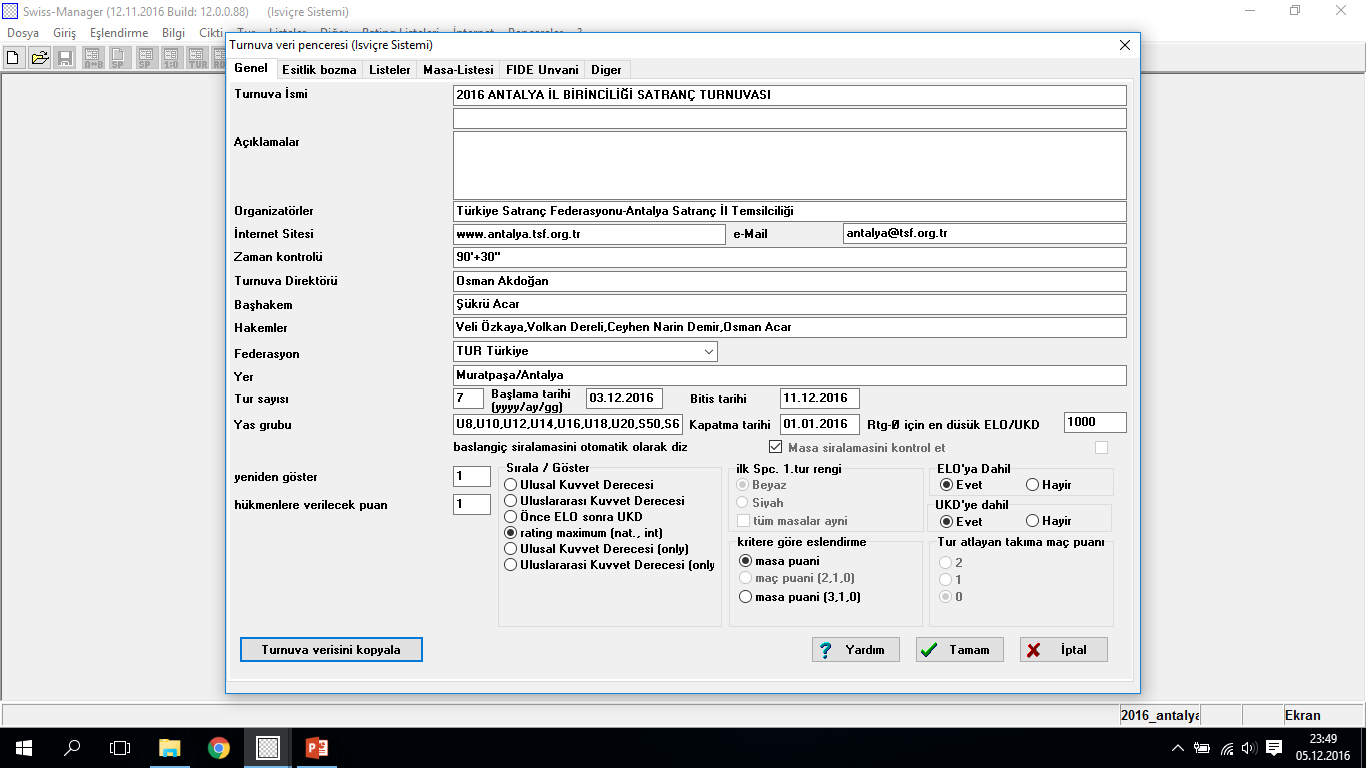 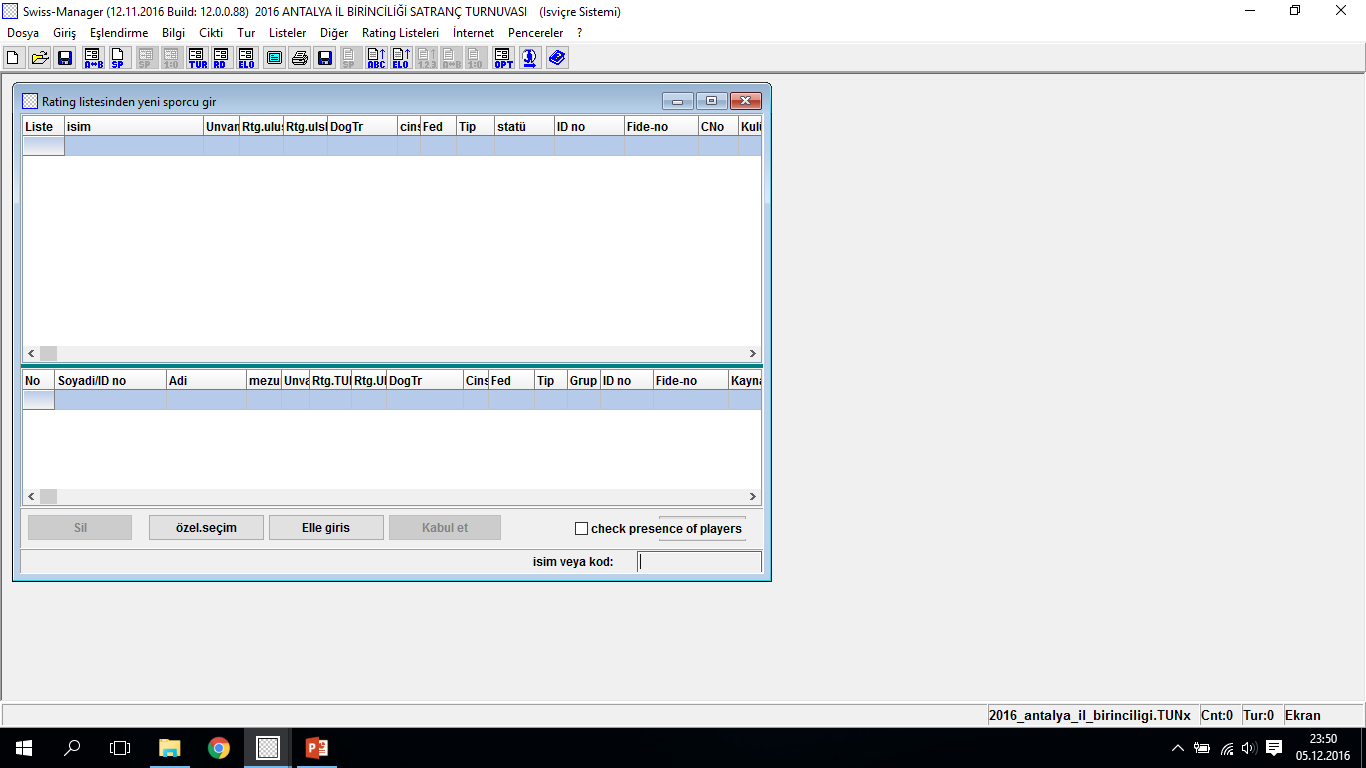 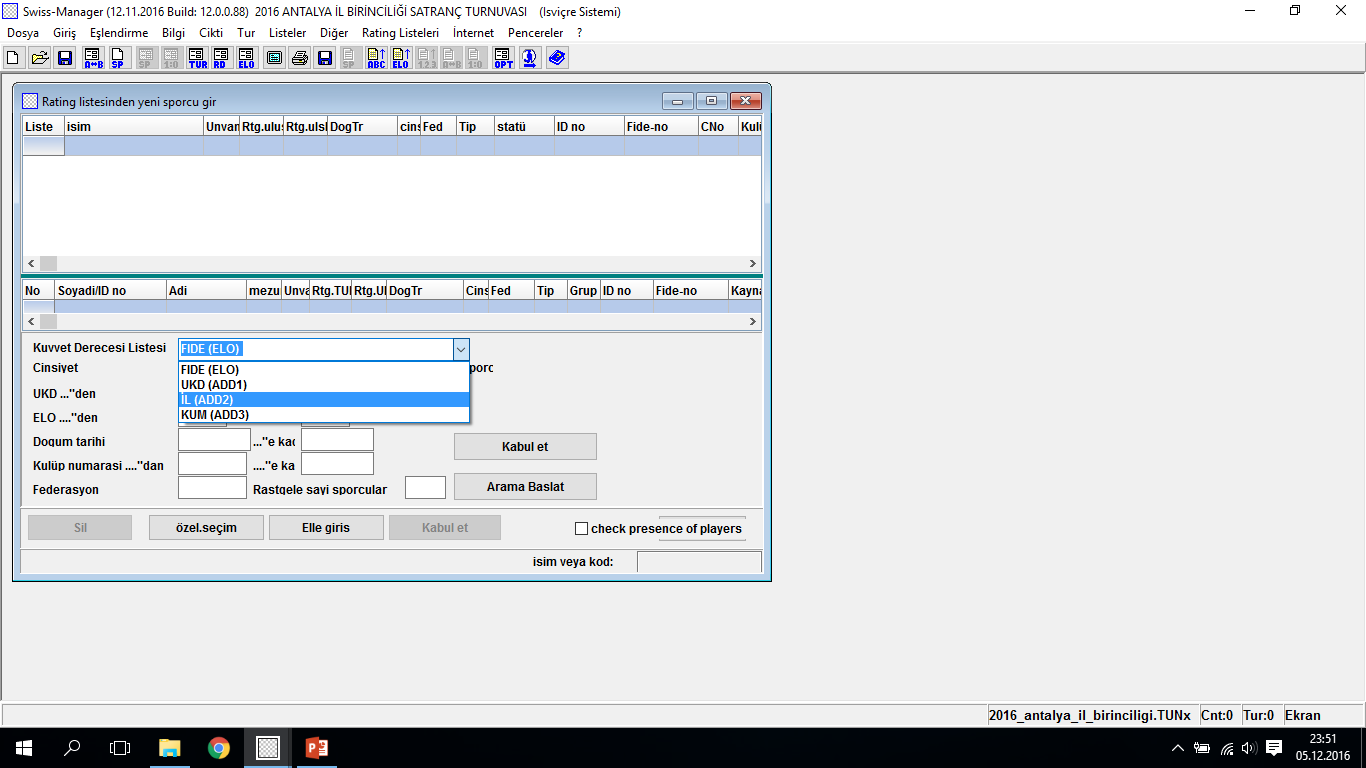 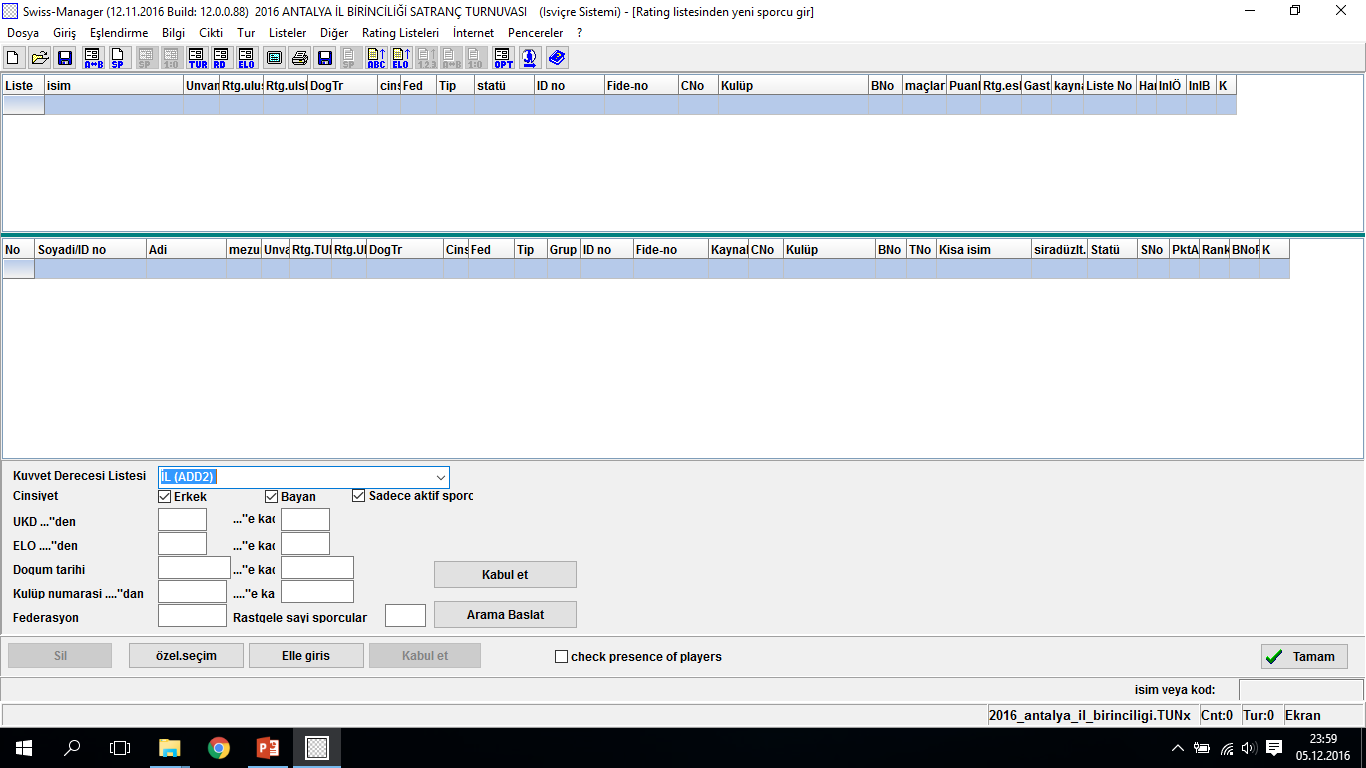 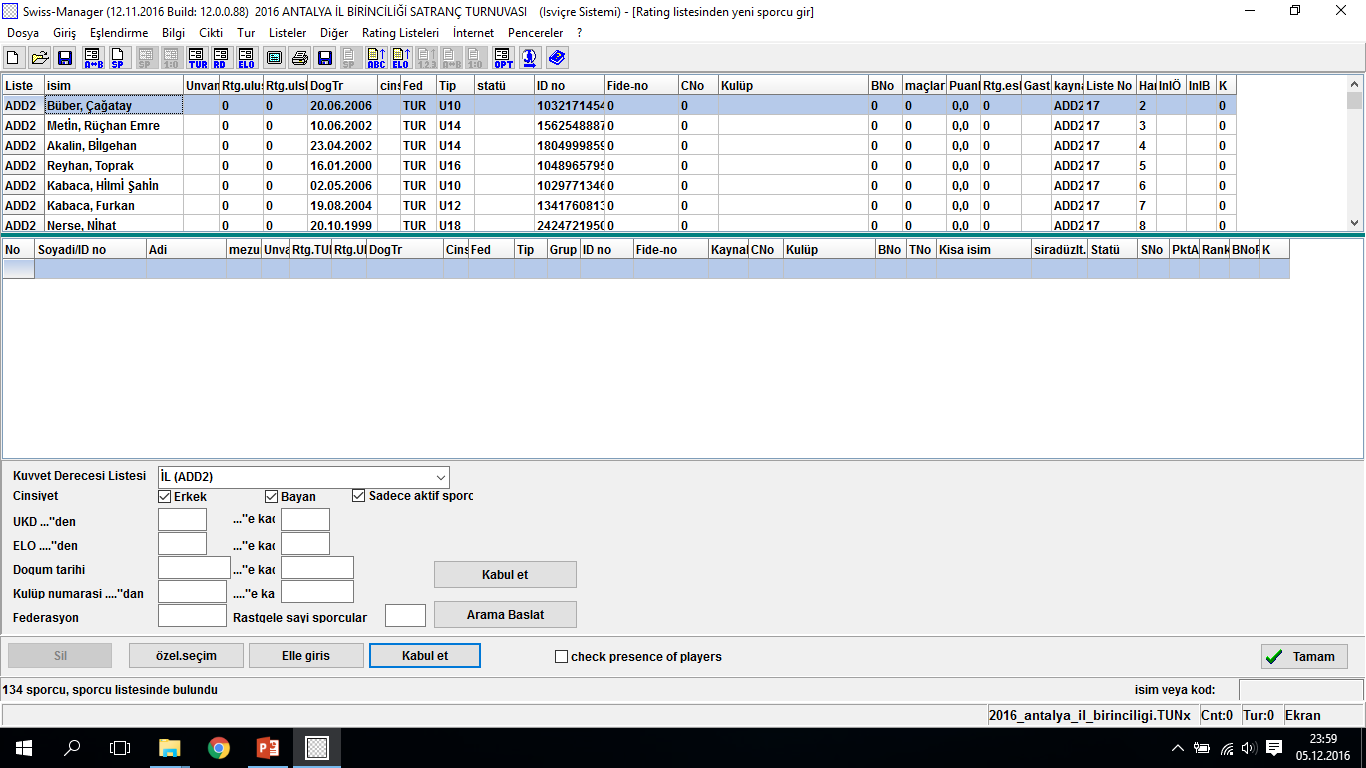 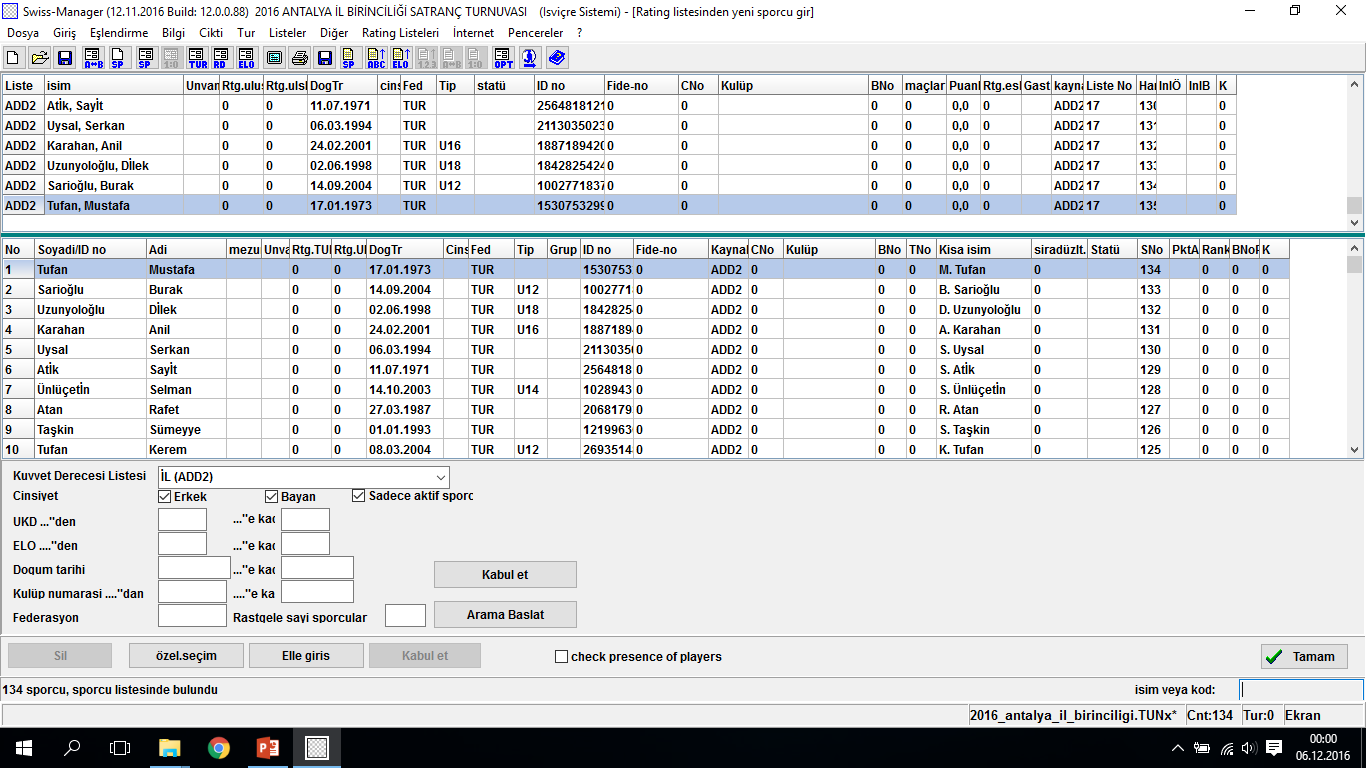 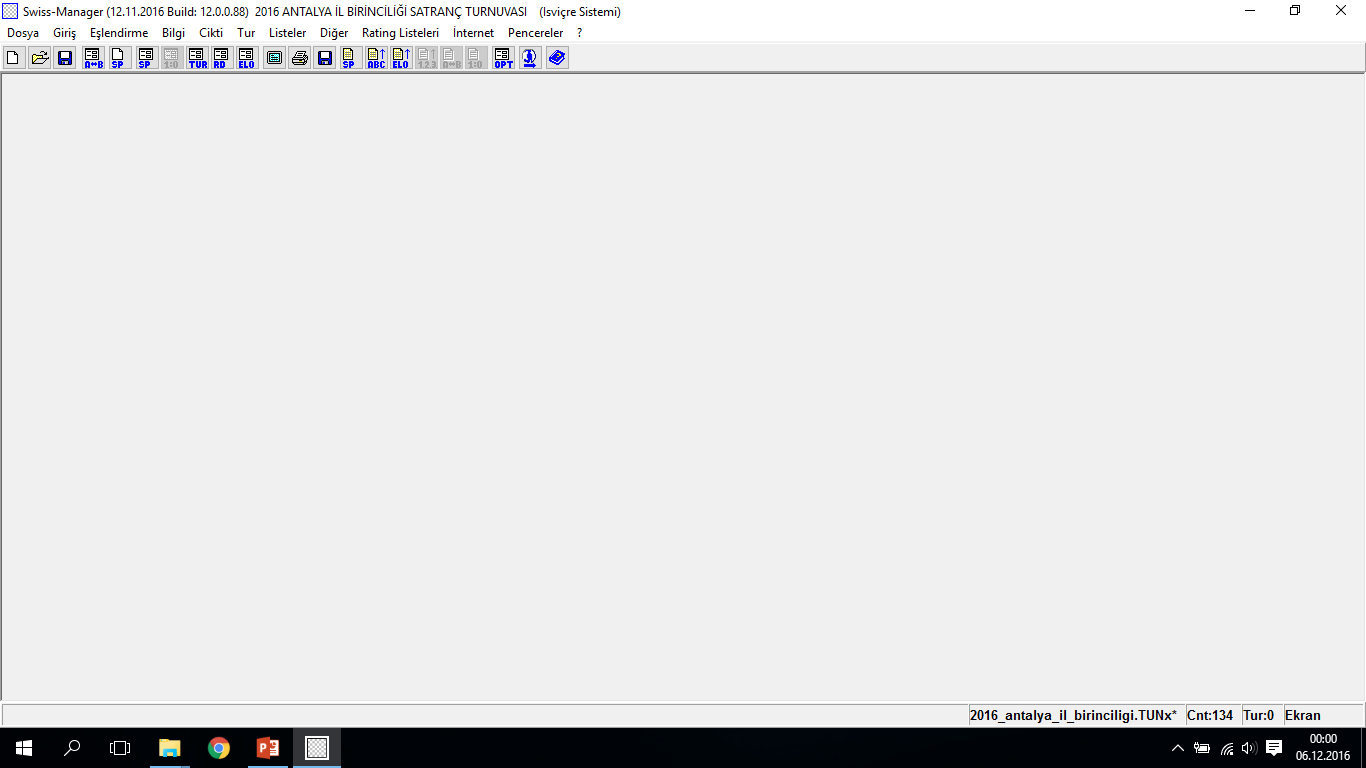 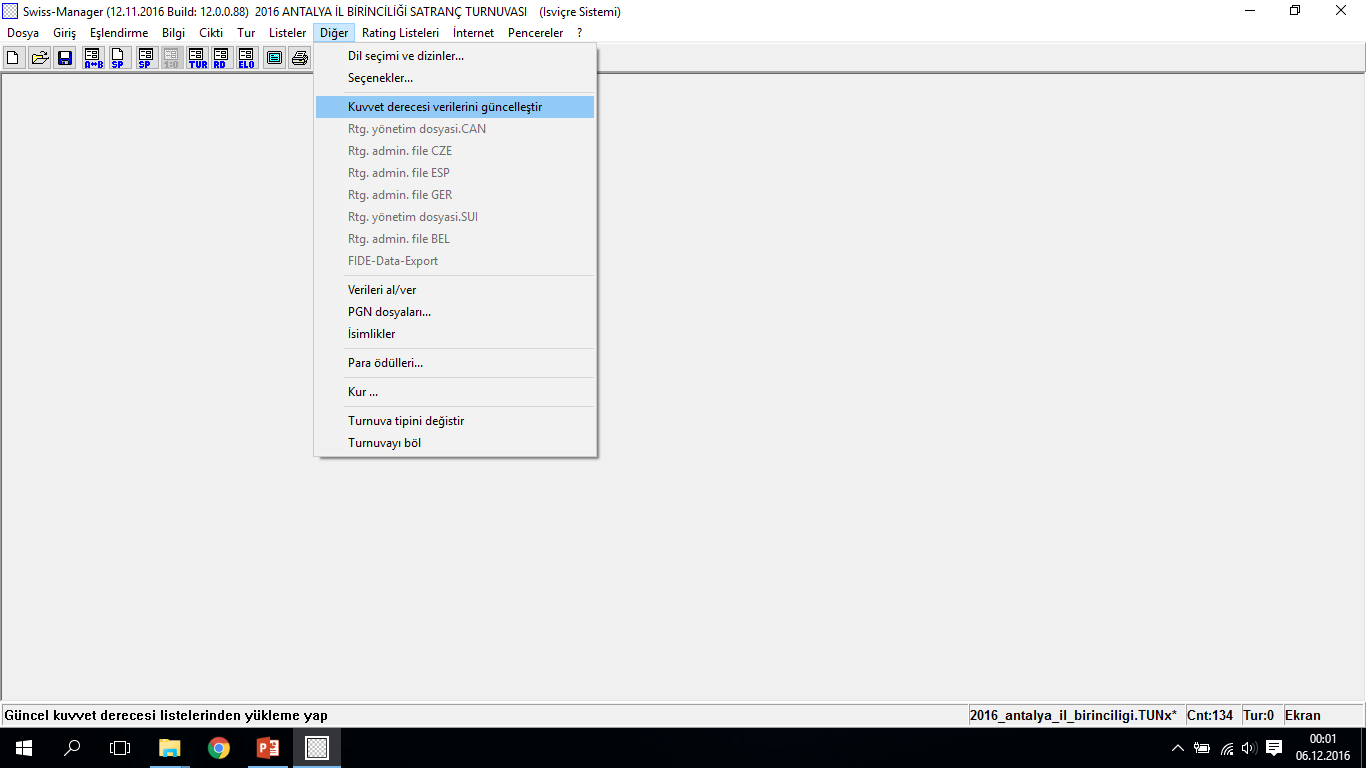 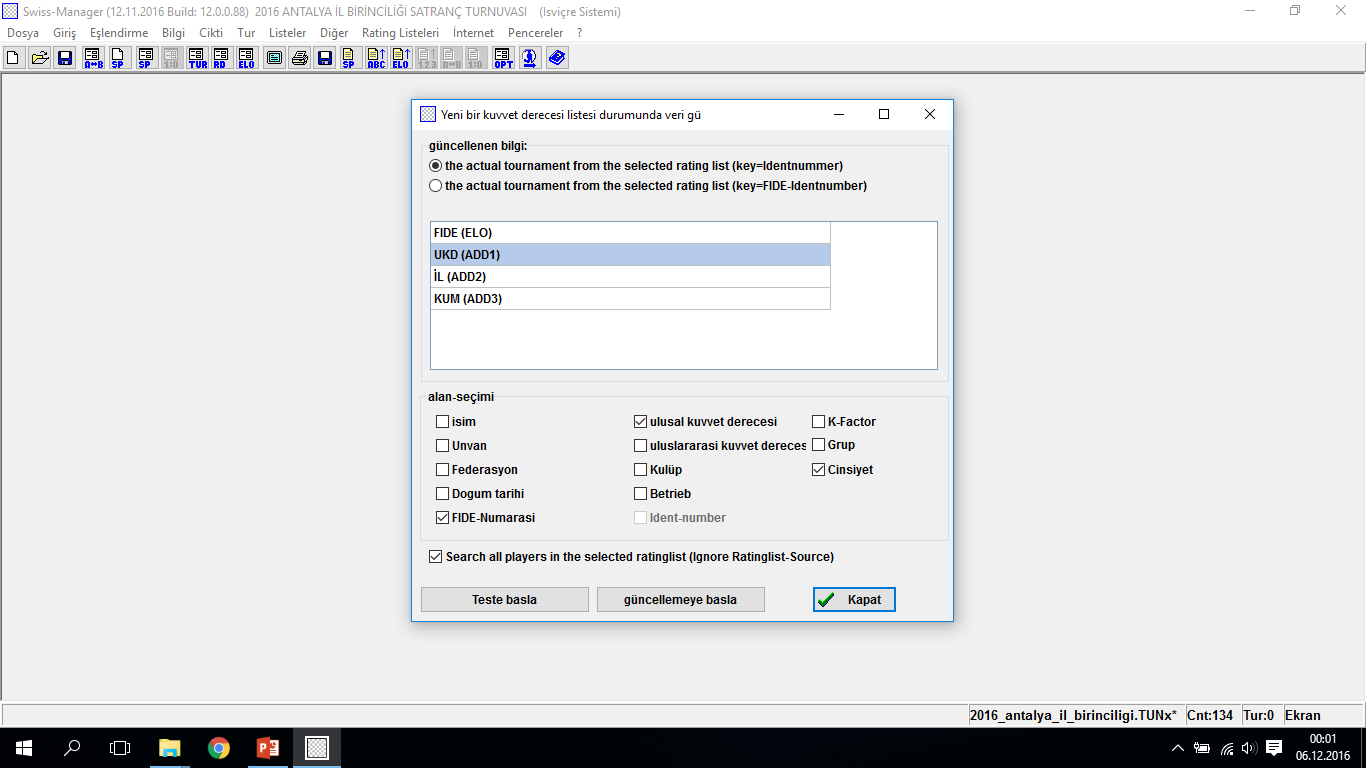 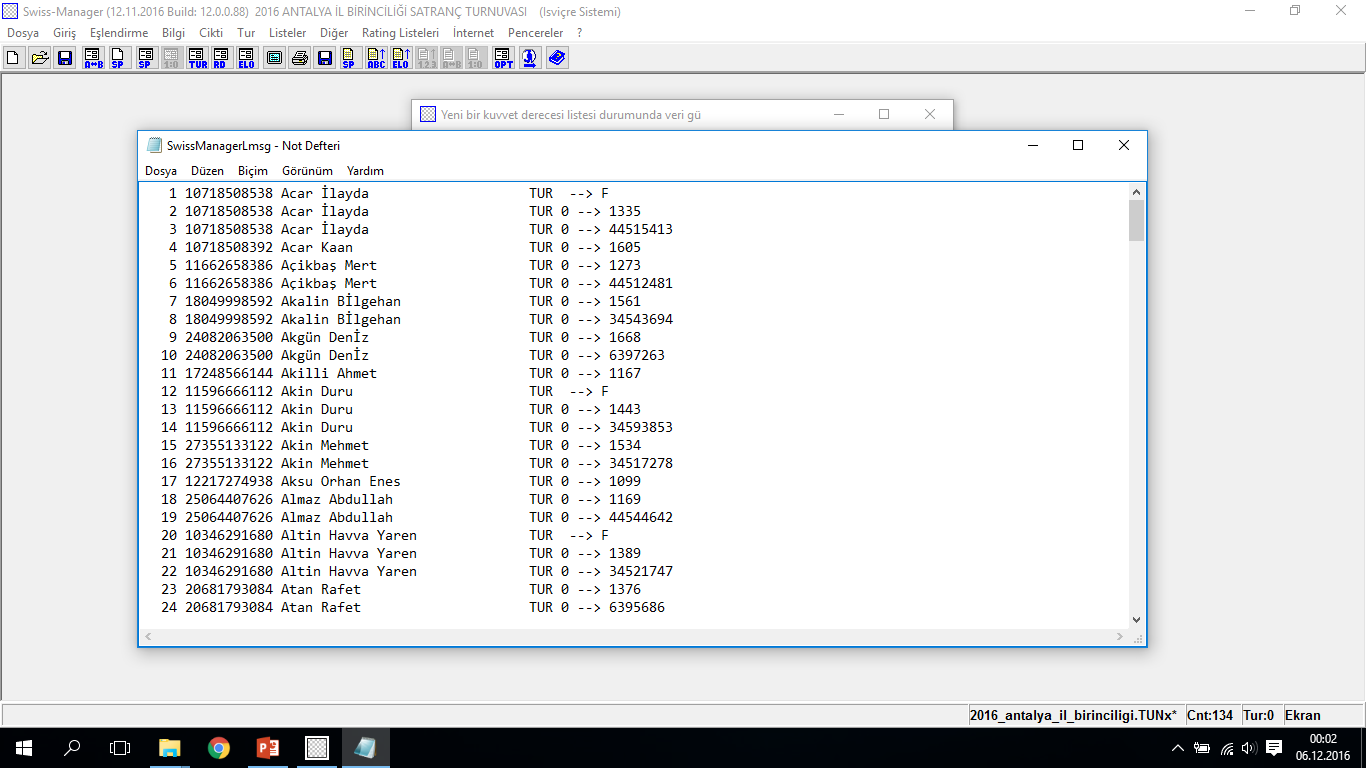 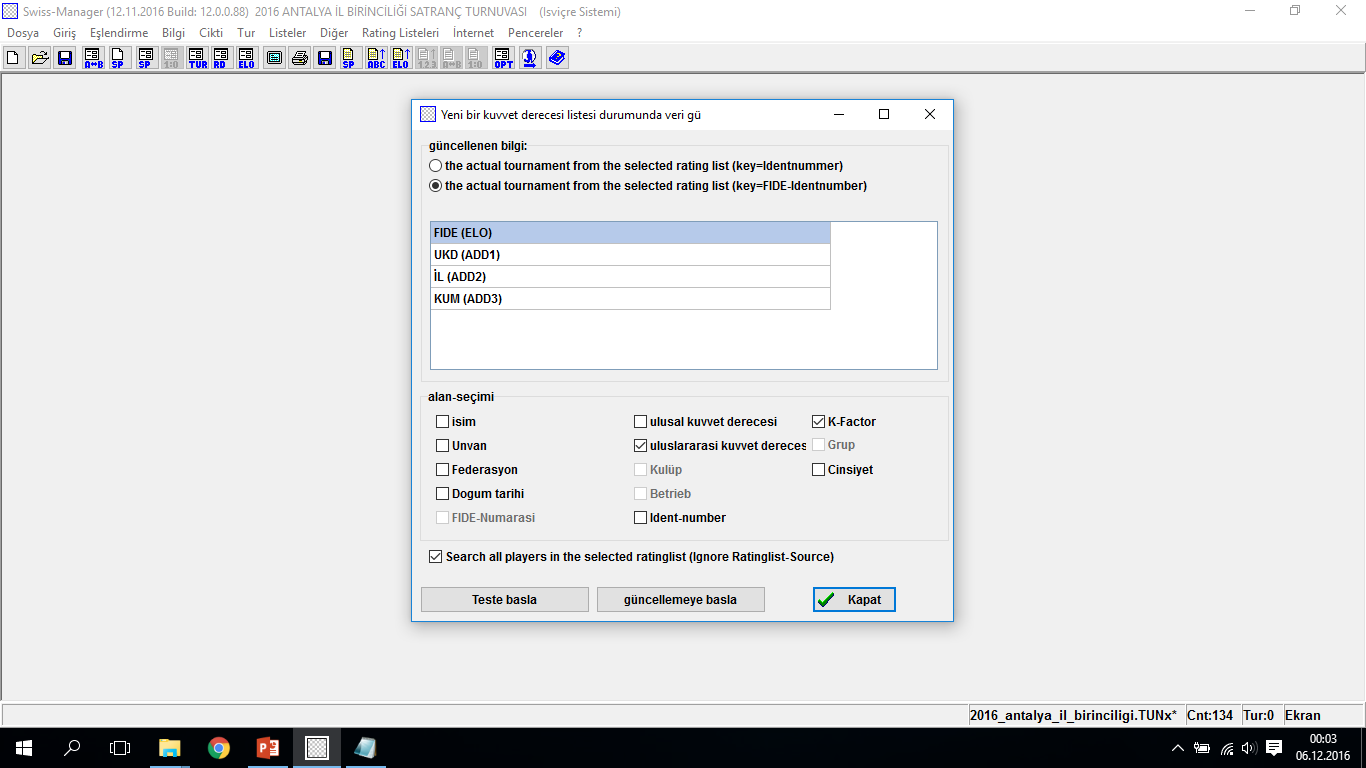 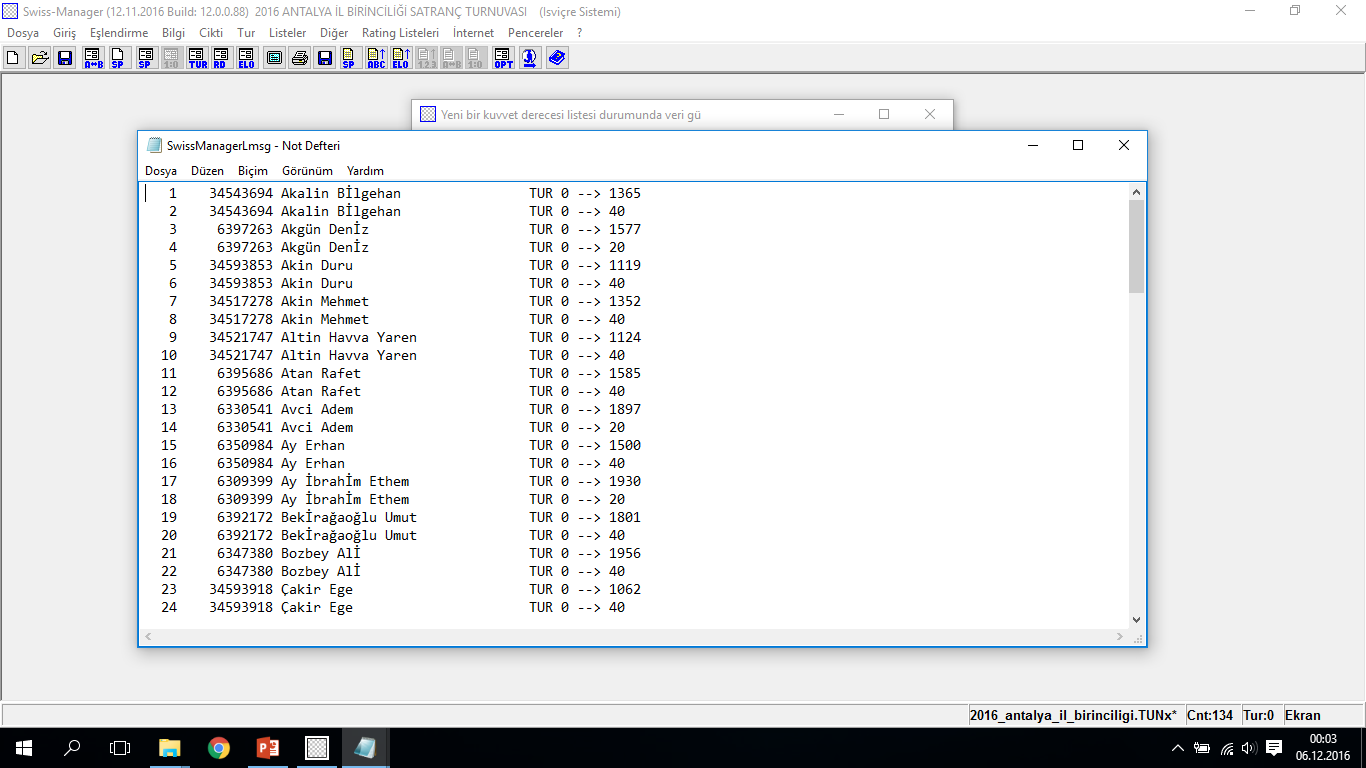 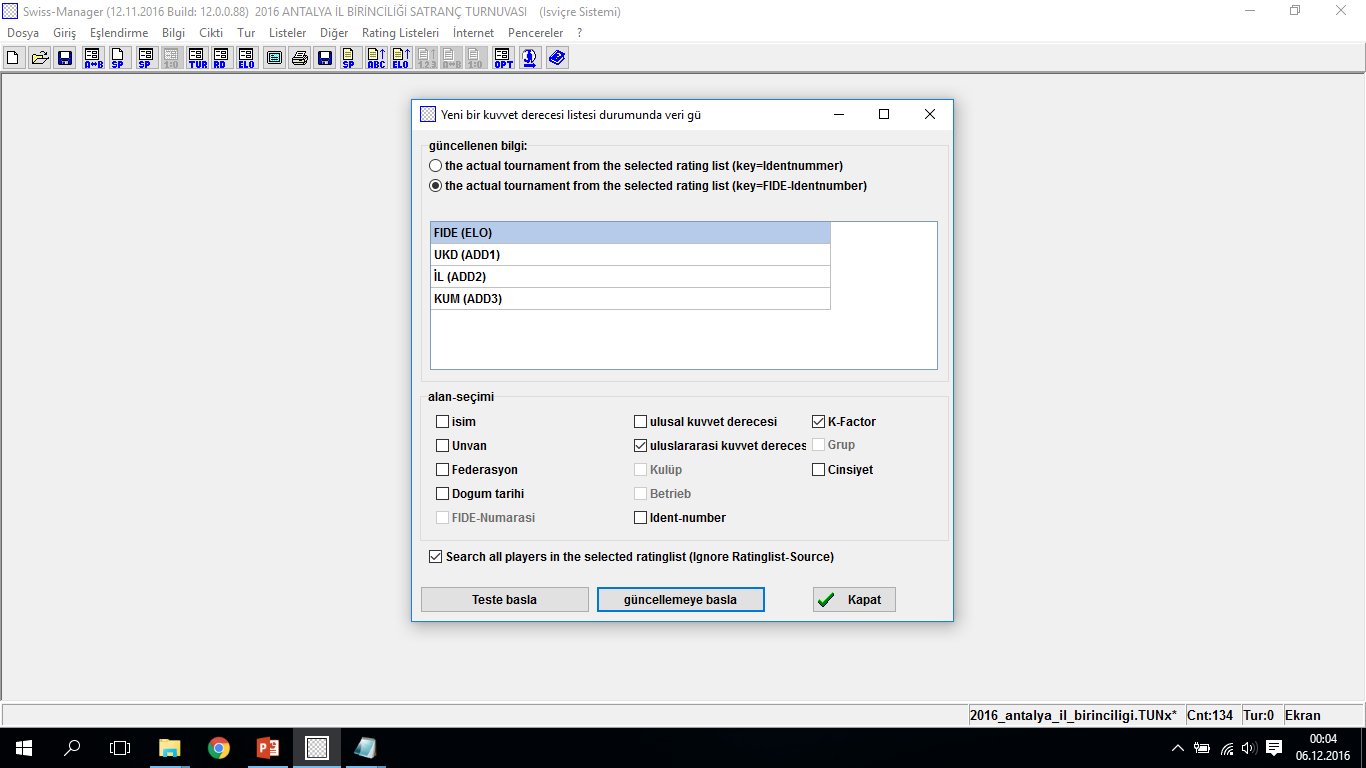 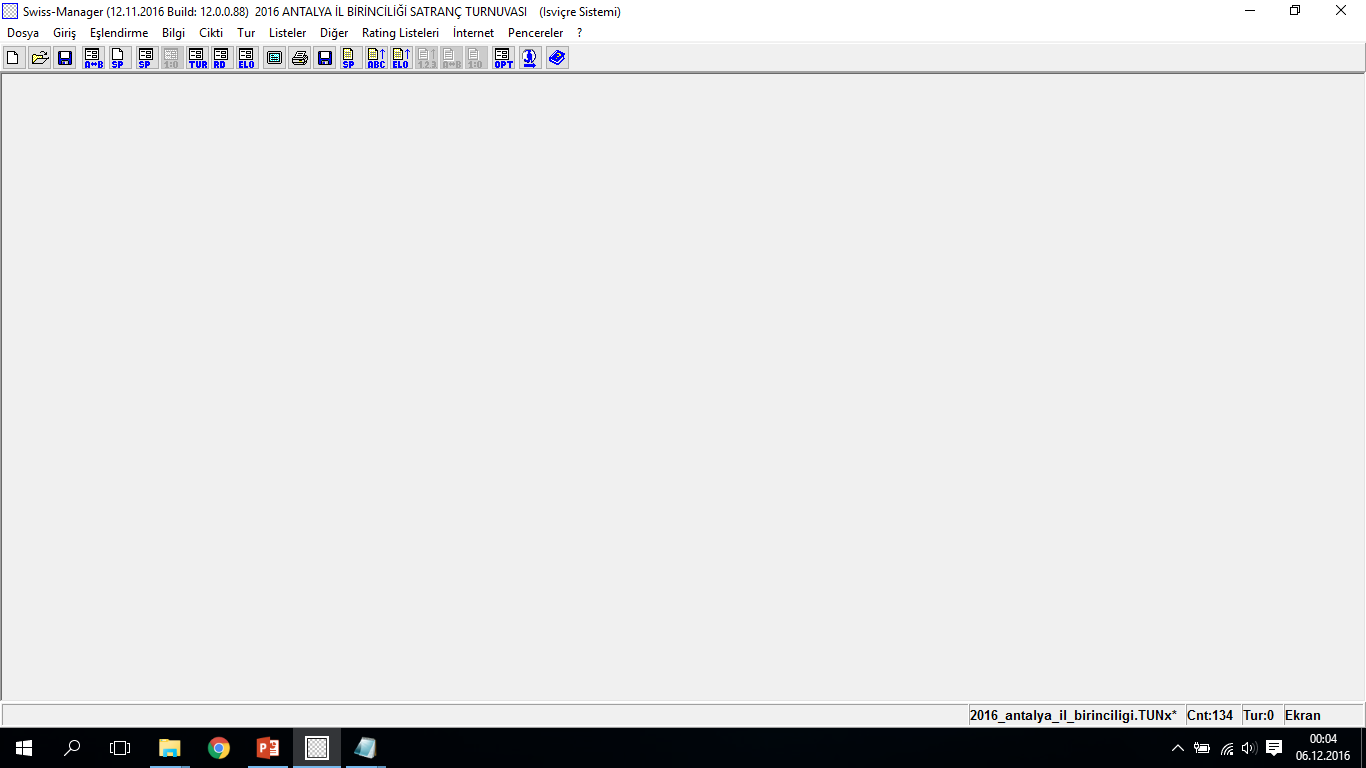 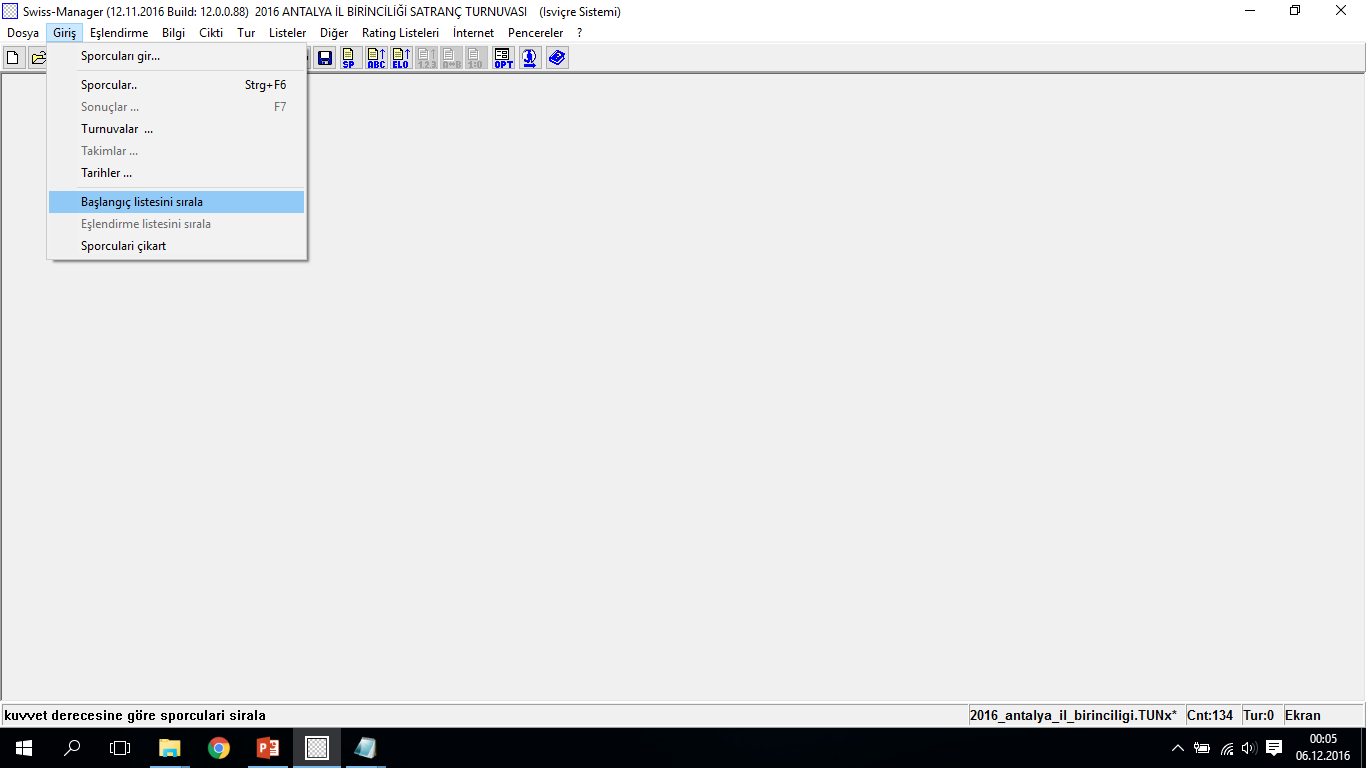 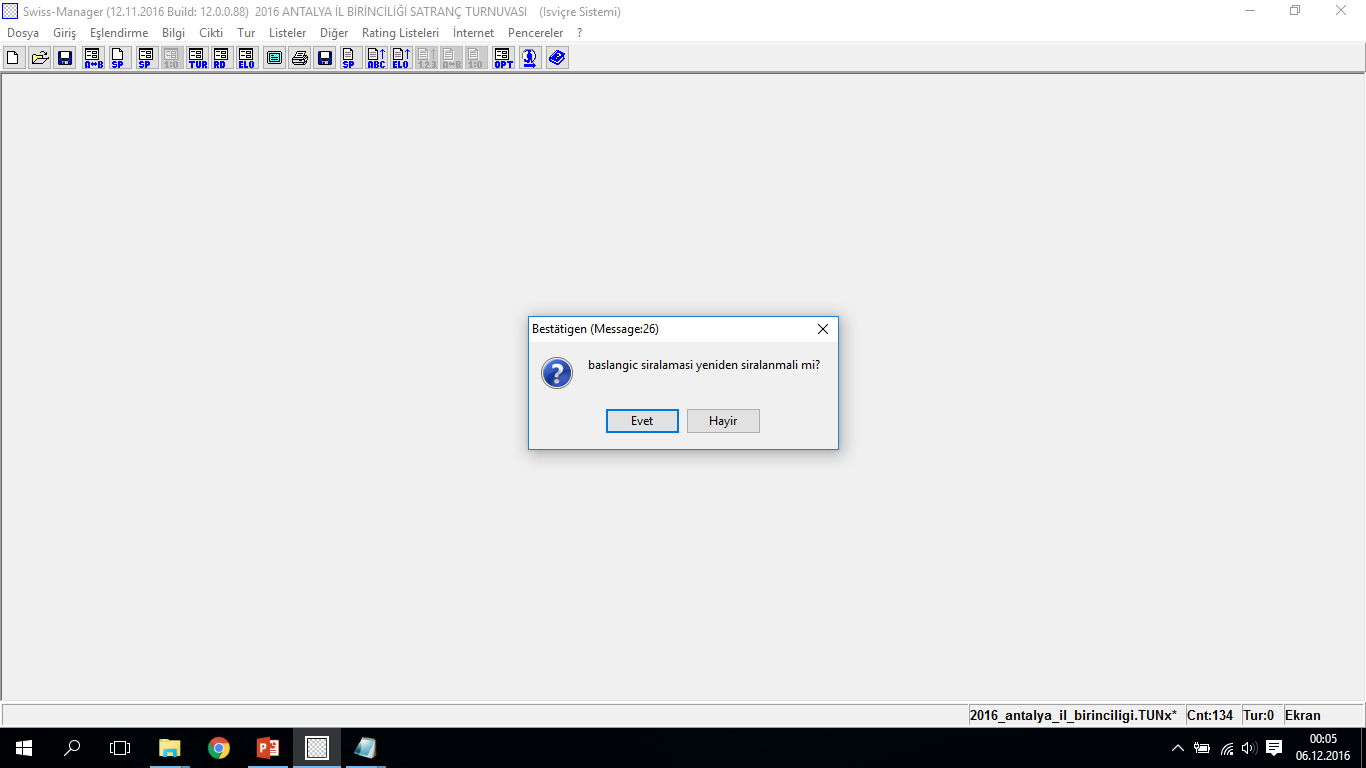 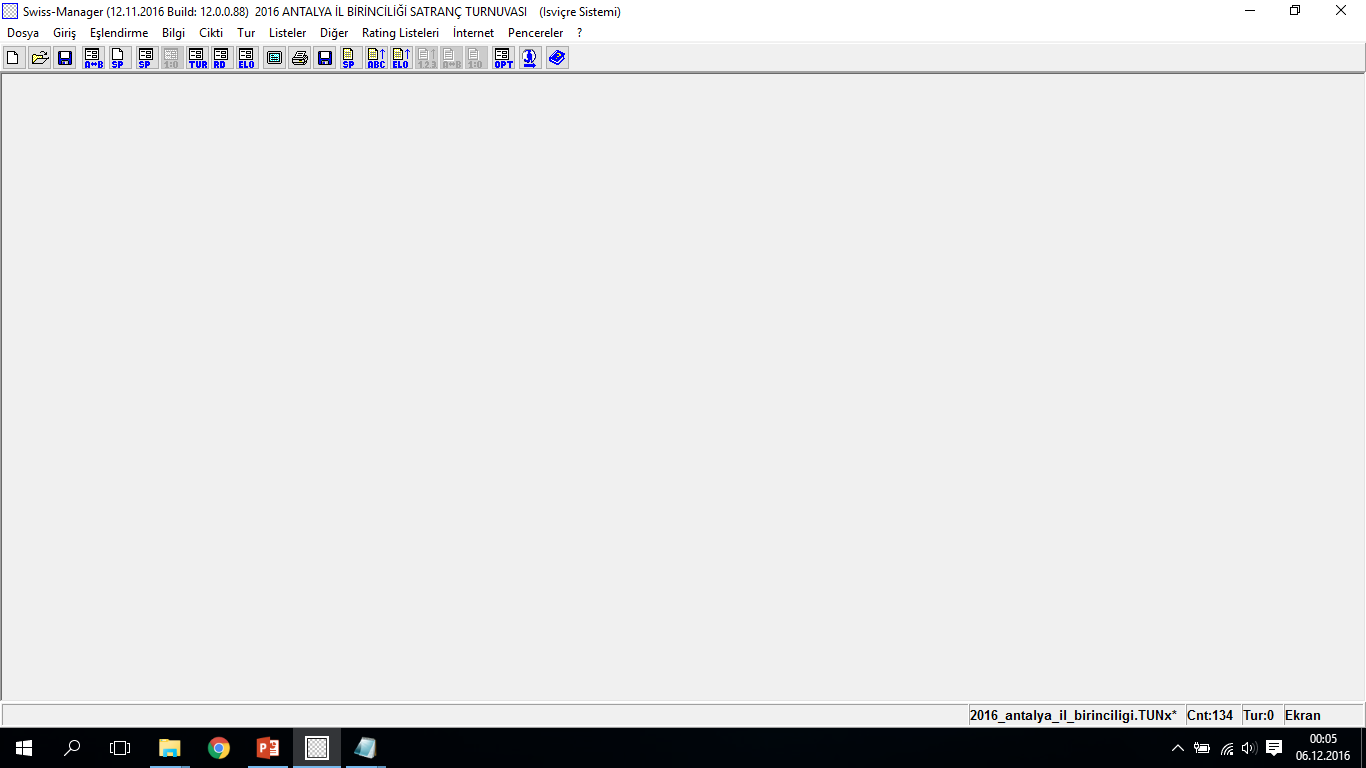